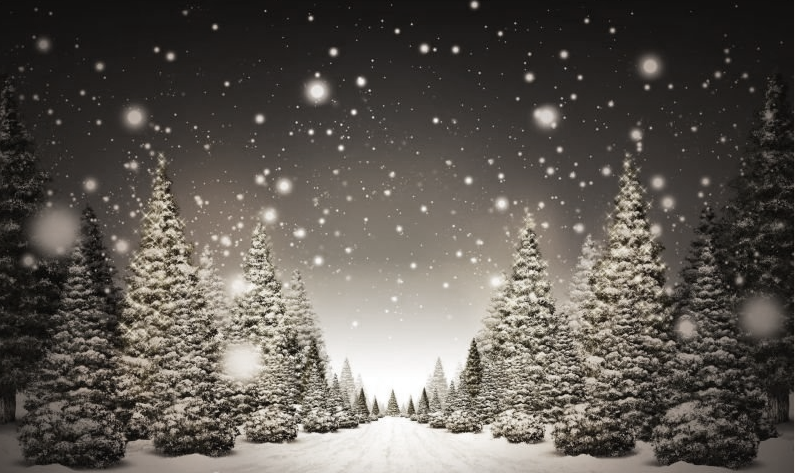 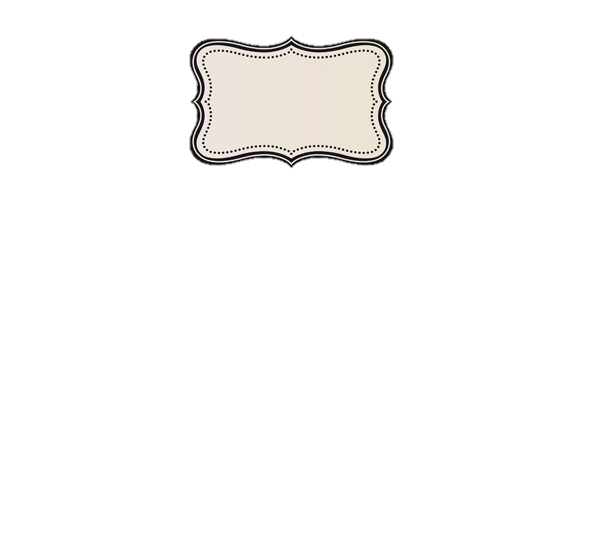 No. 1
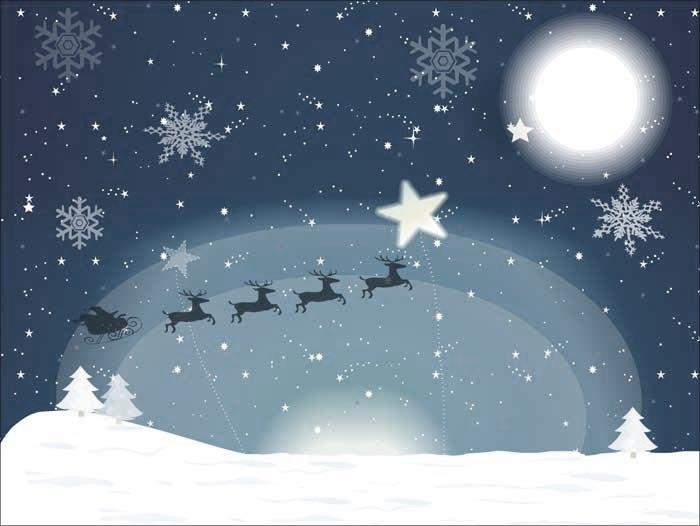 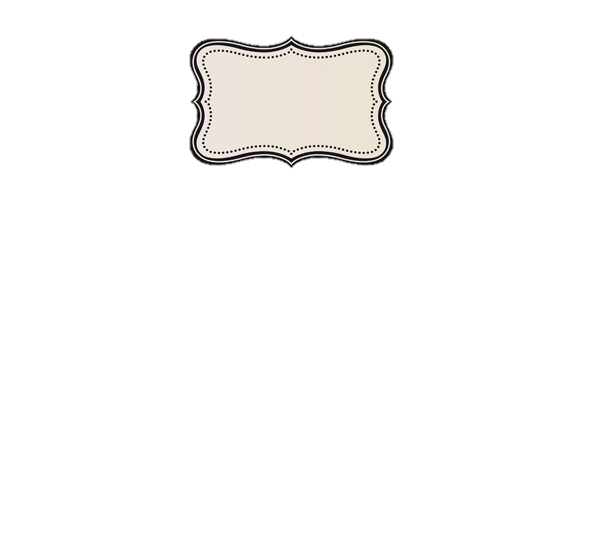 No. 2
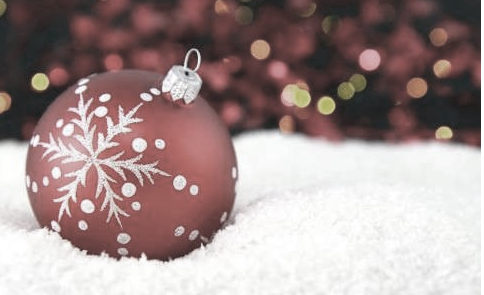 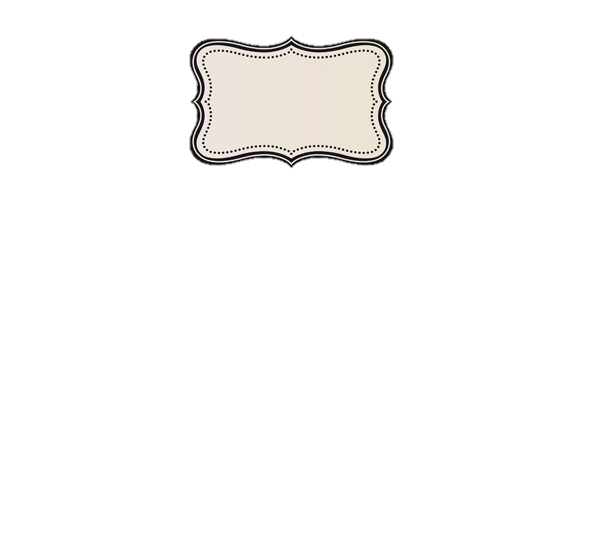 No. 3
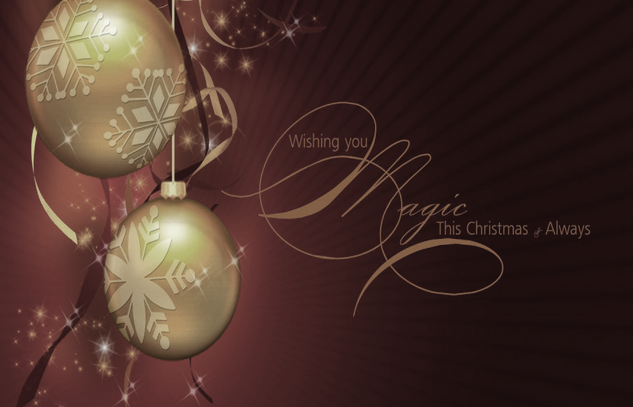 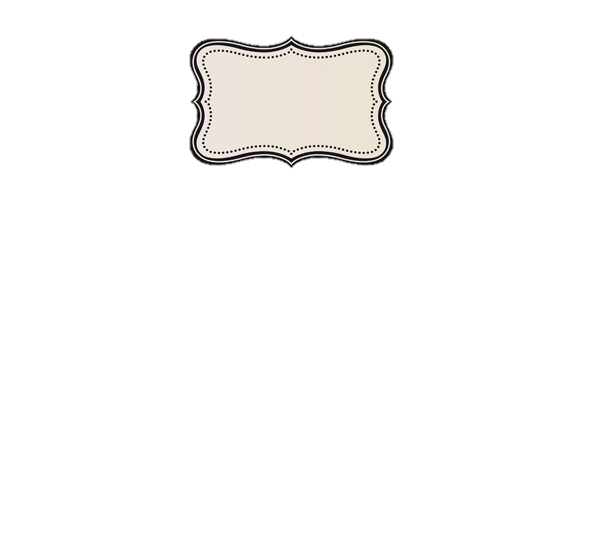 No. 4
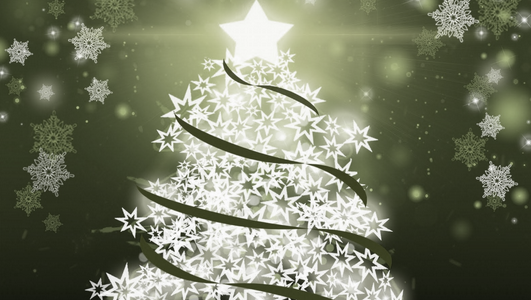 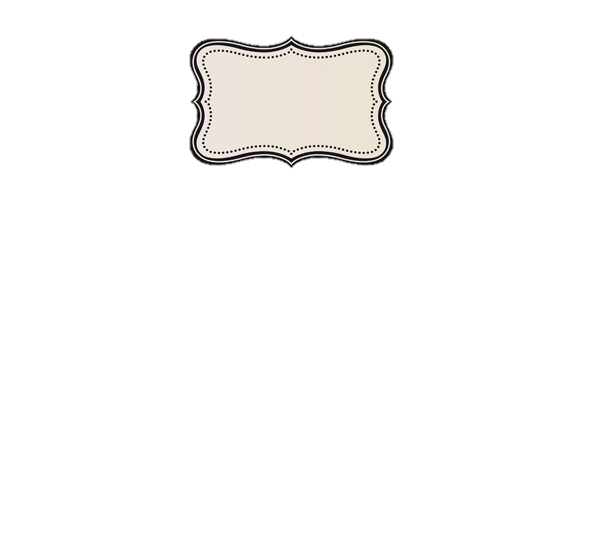 No. 5
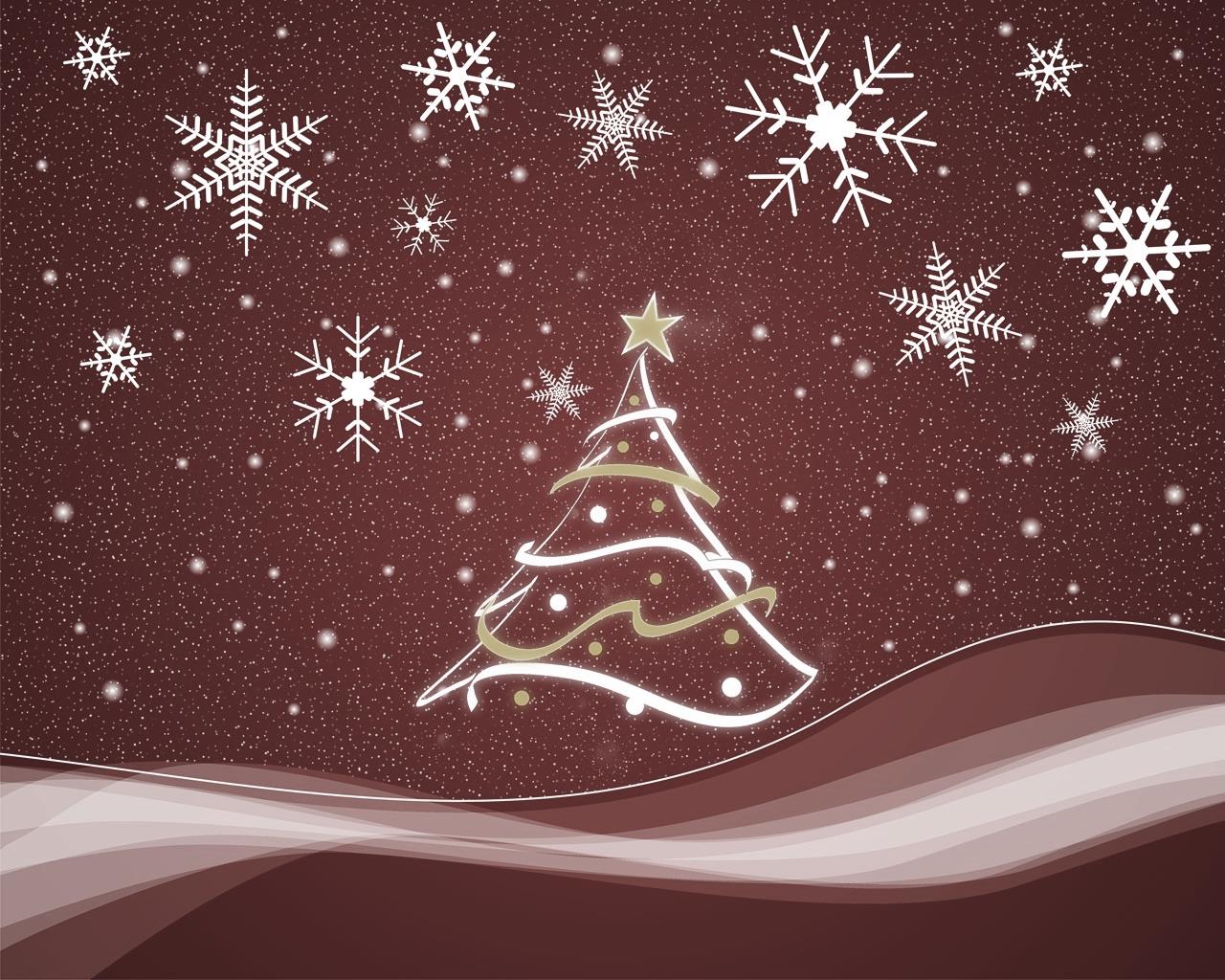 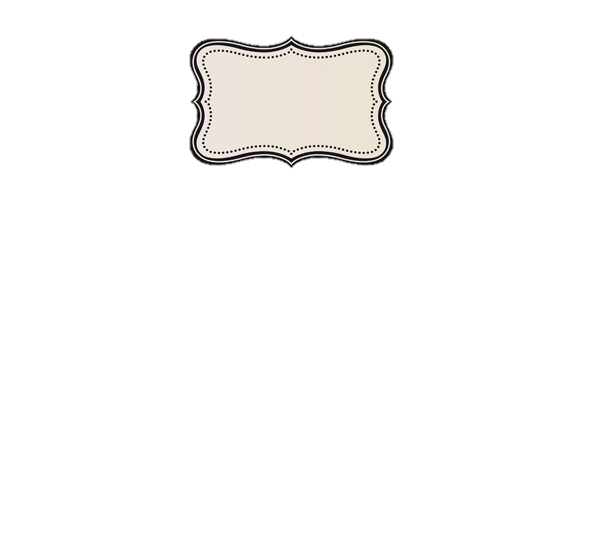 No. 6
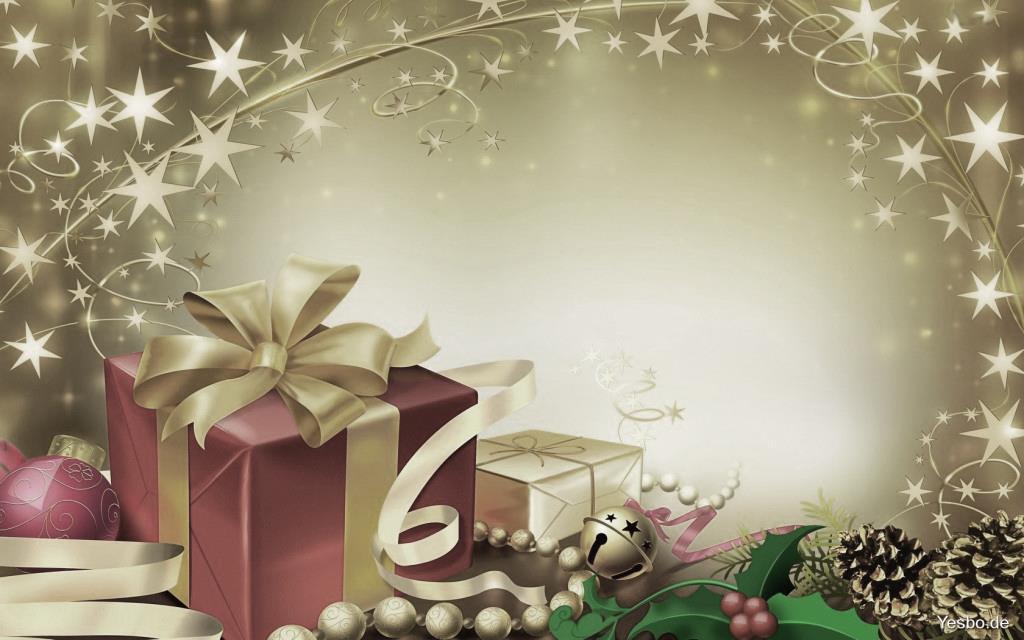 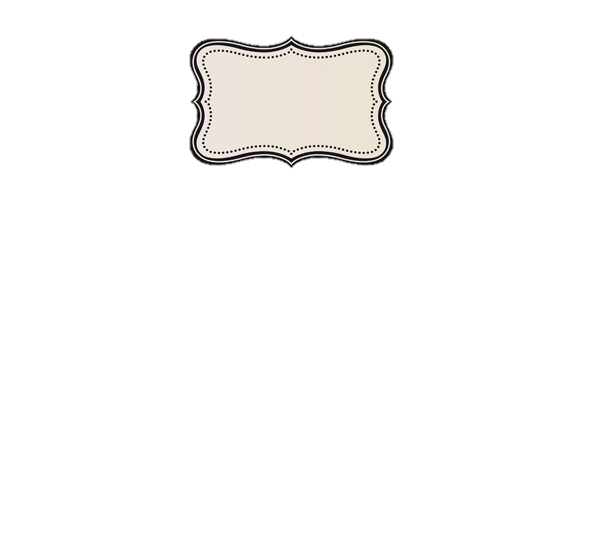 No. 7
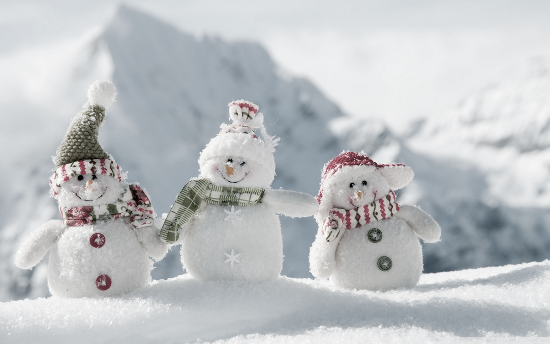 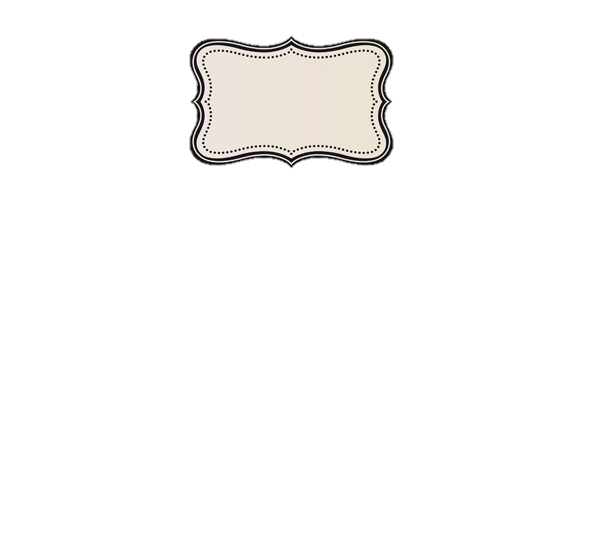 No. 8
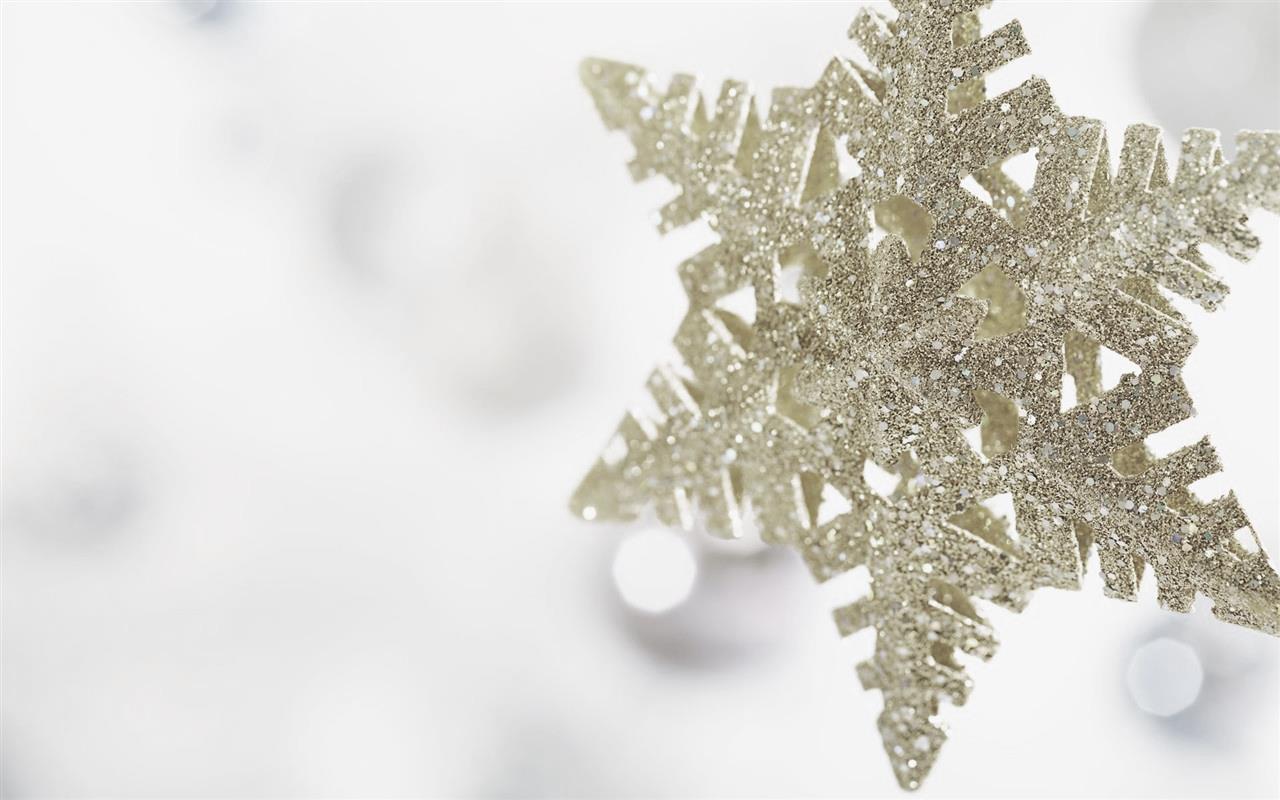 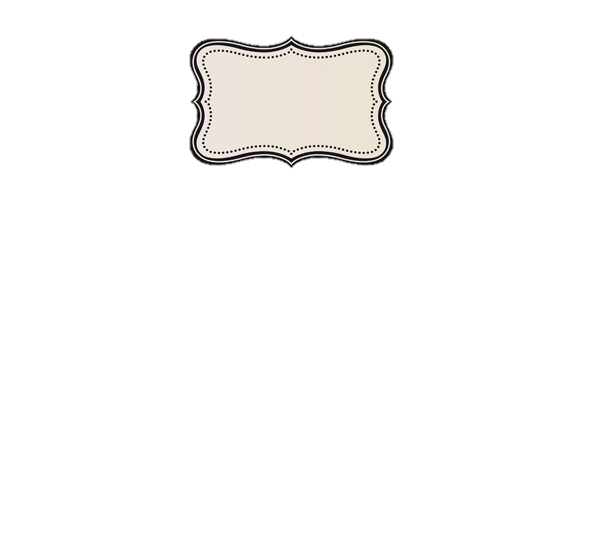 No. 9
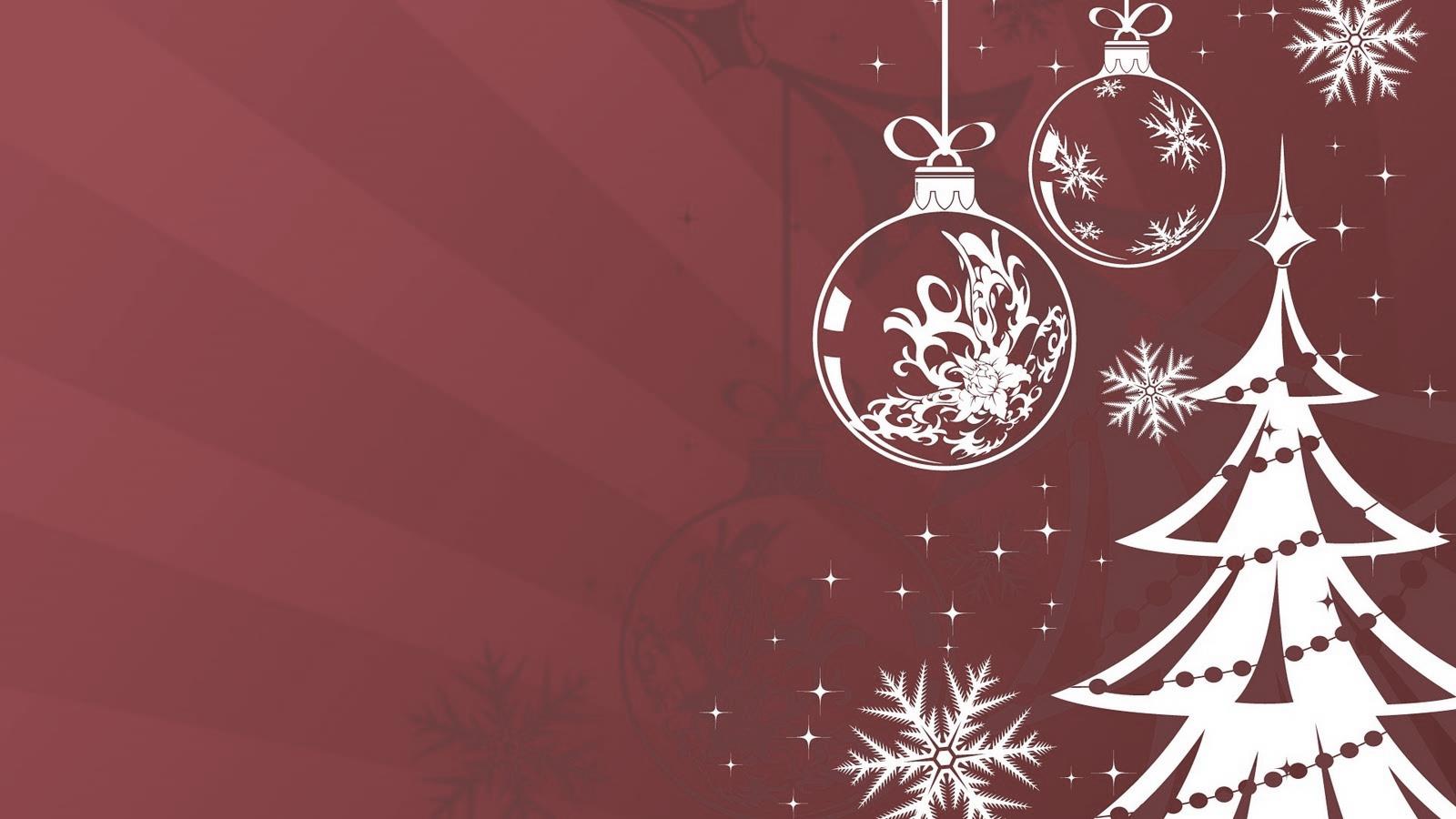 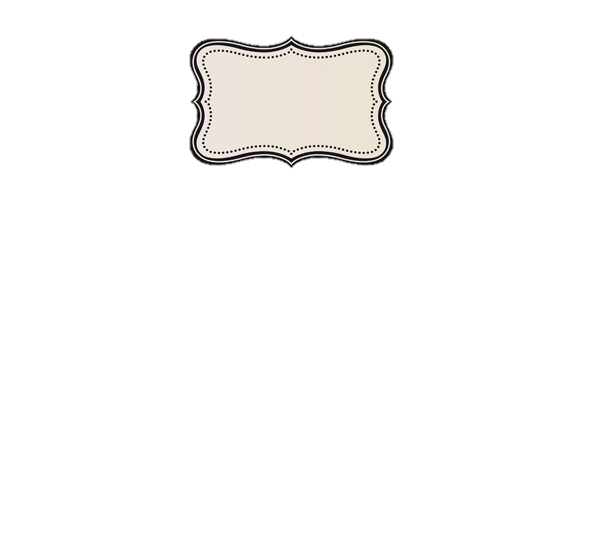 No. 10
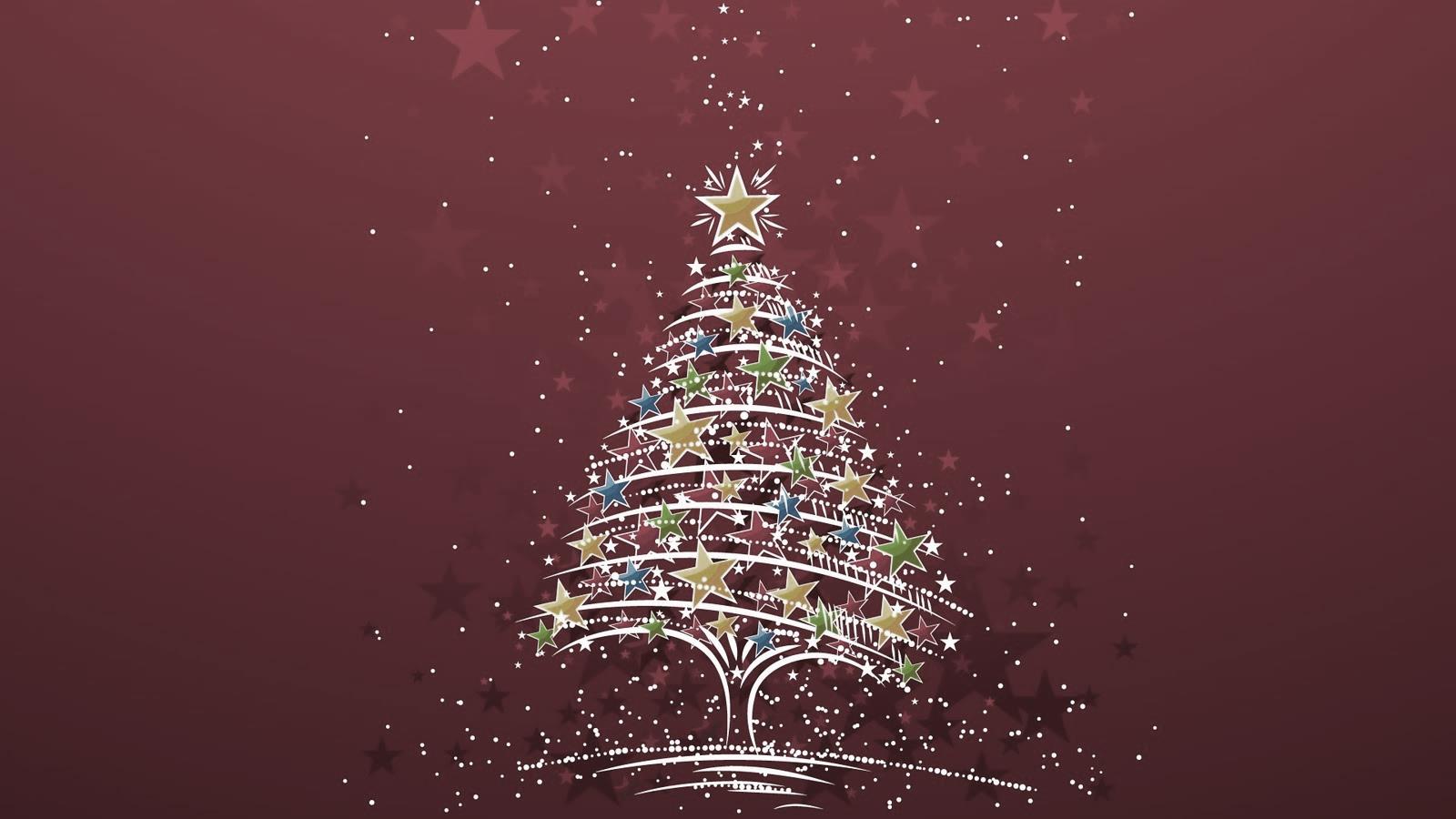 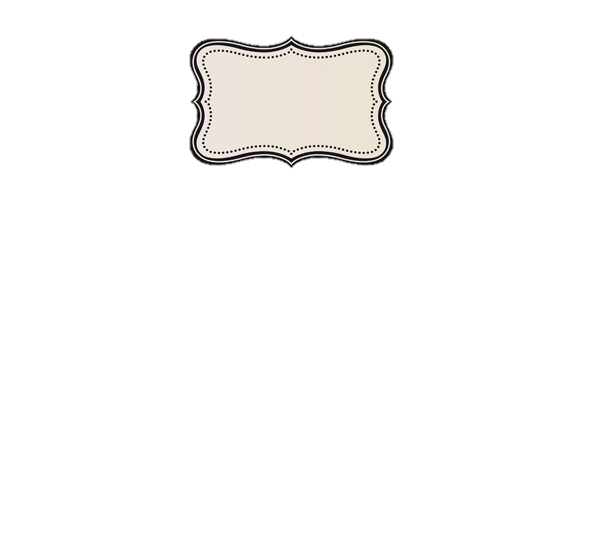 No. 11
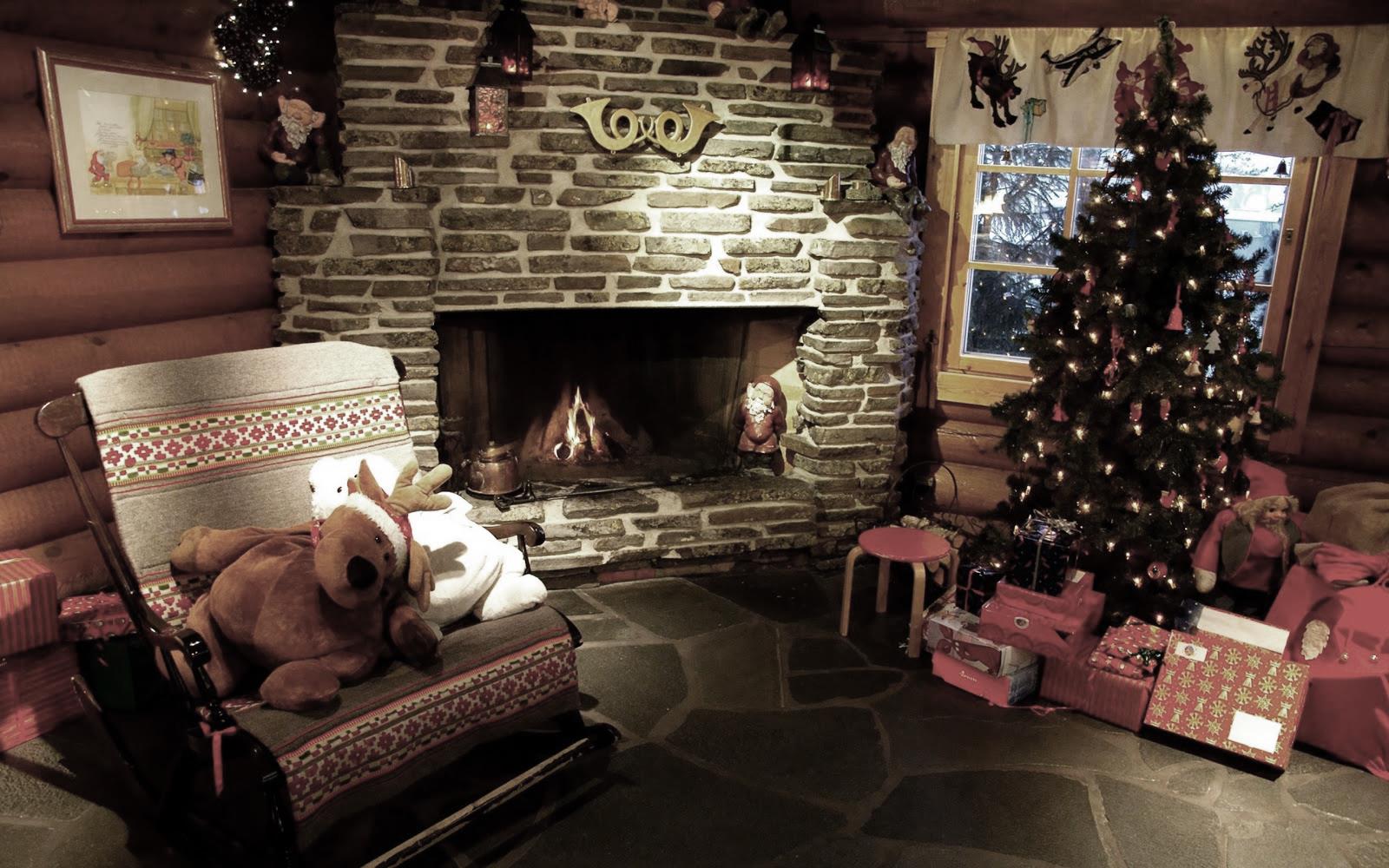 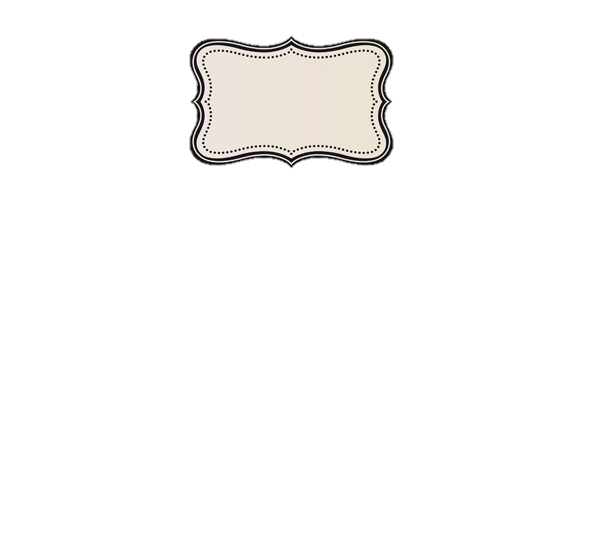 No. 12
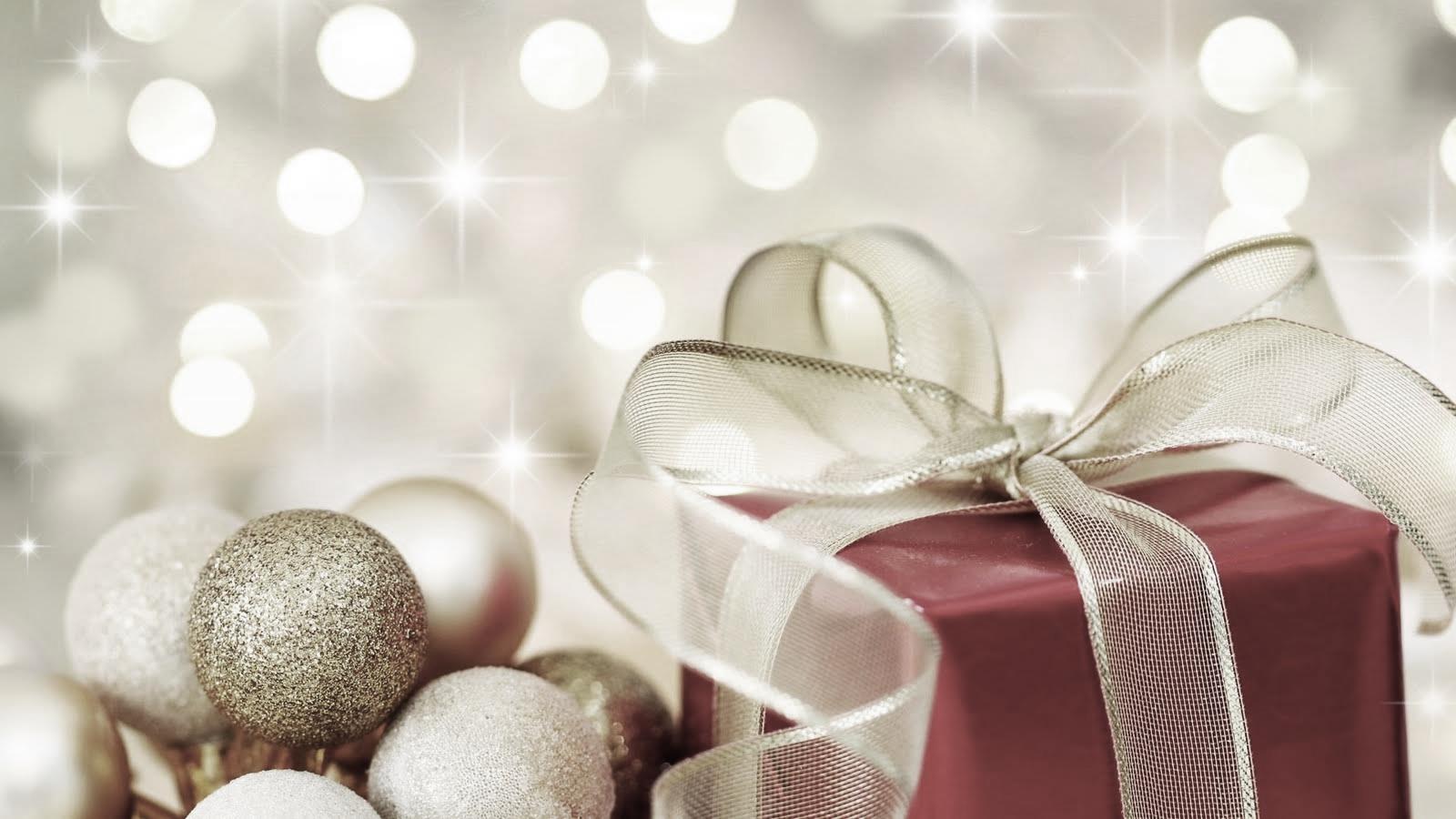 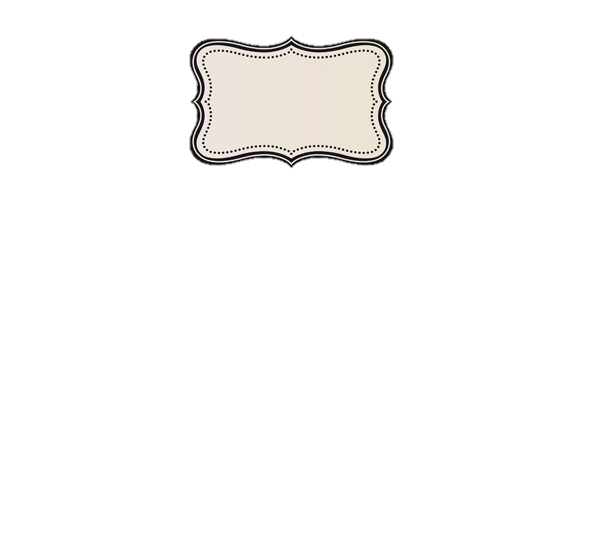 No. 13
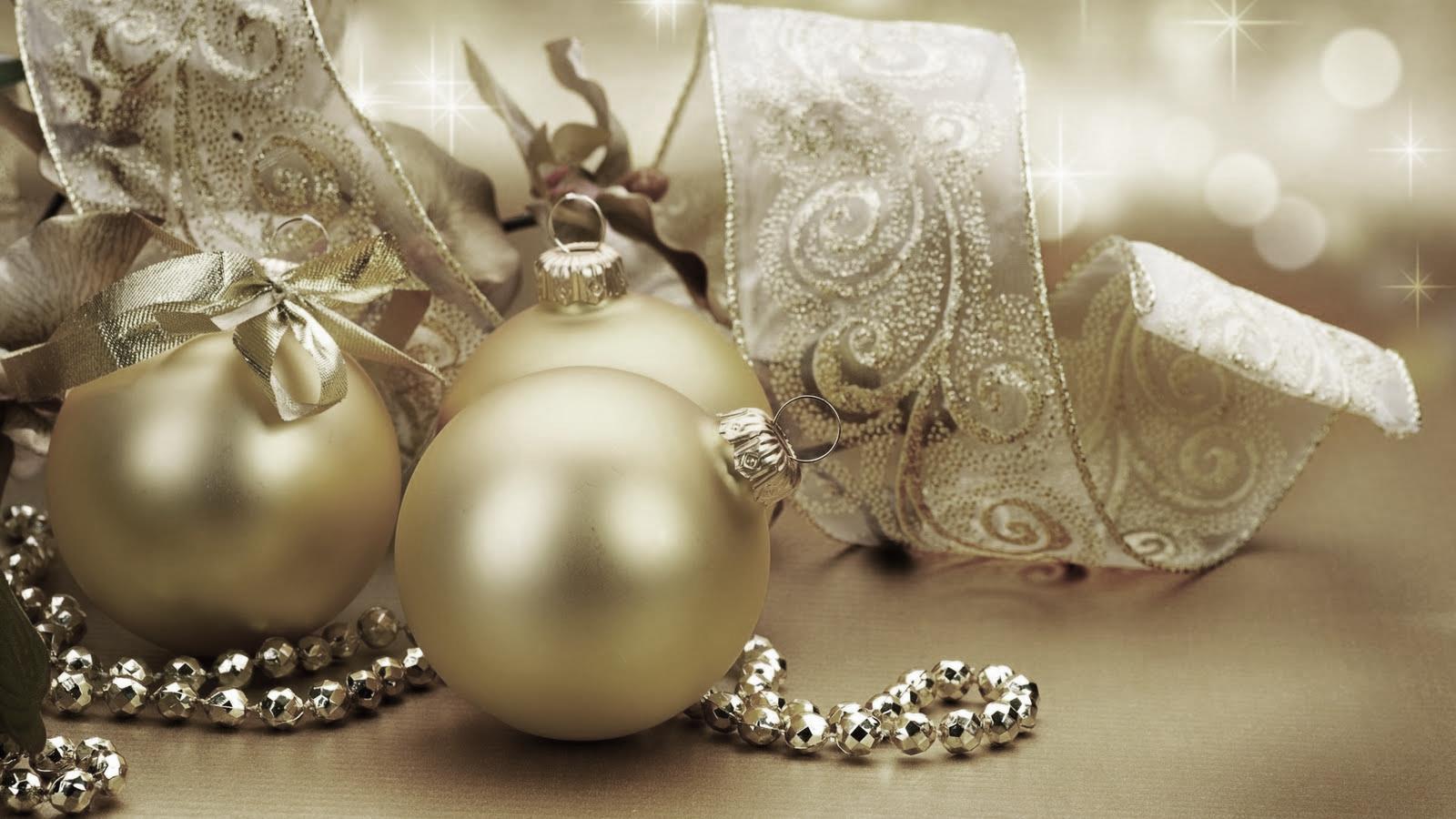 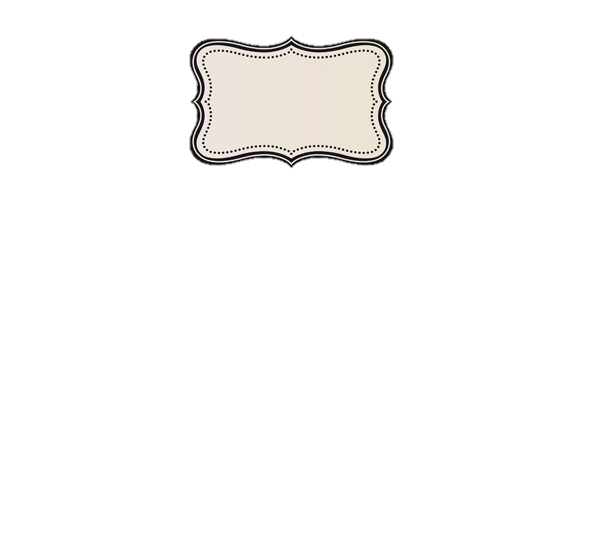 No. 14
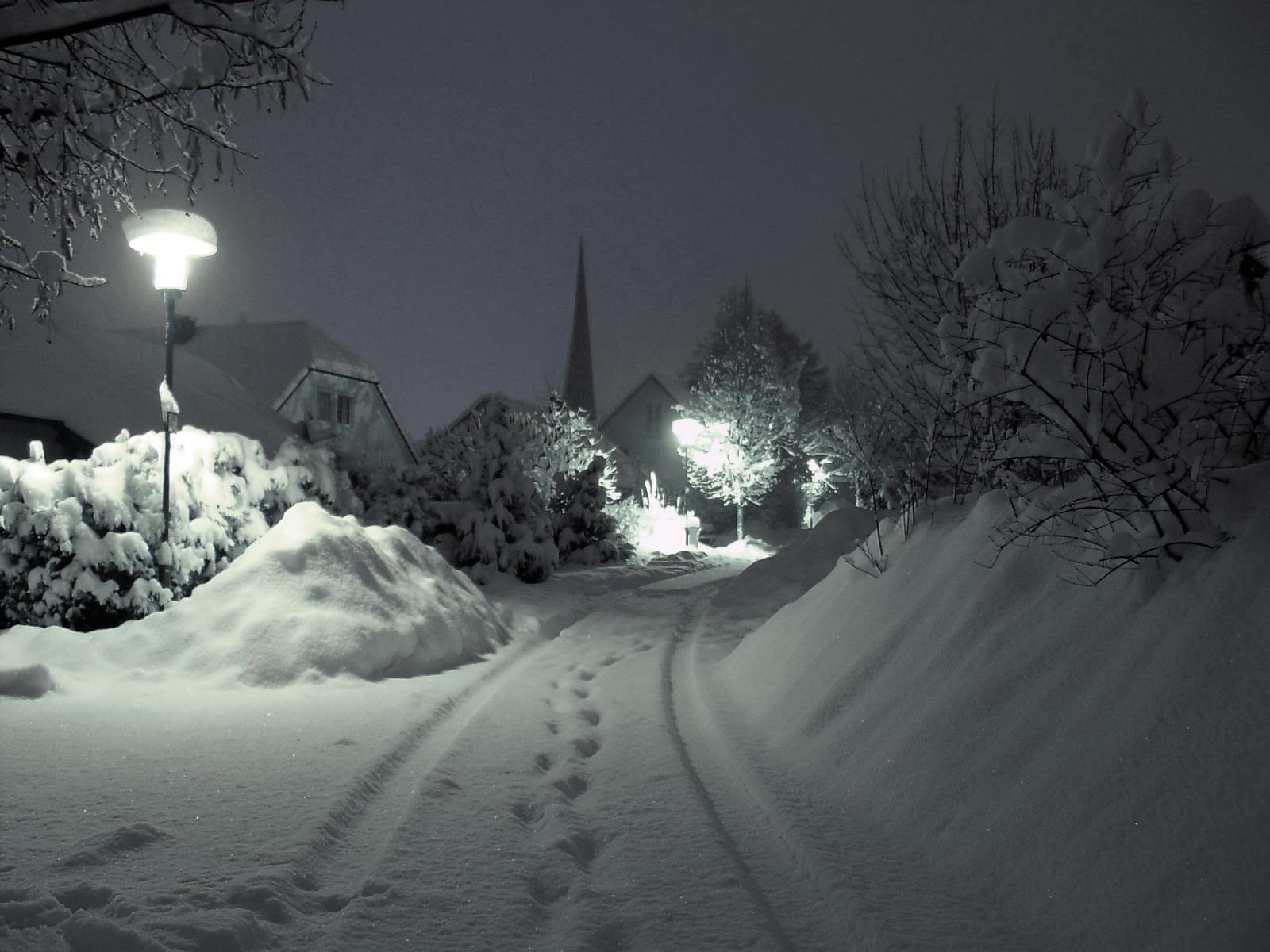 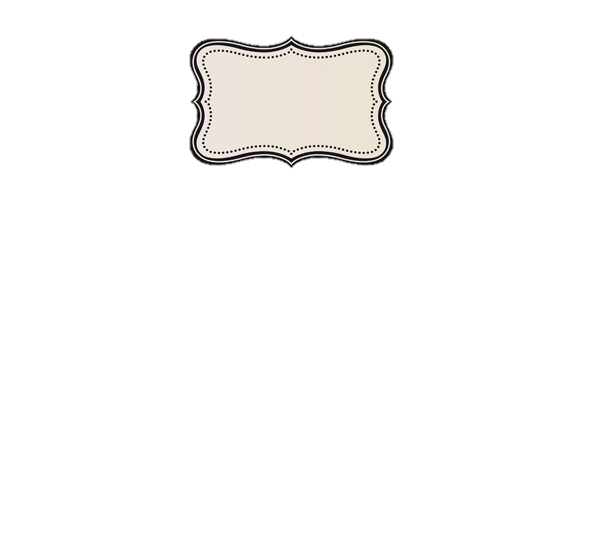 No. 15
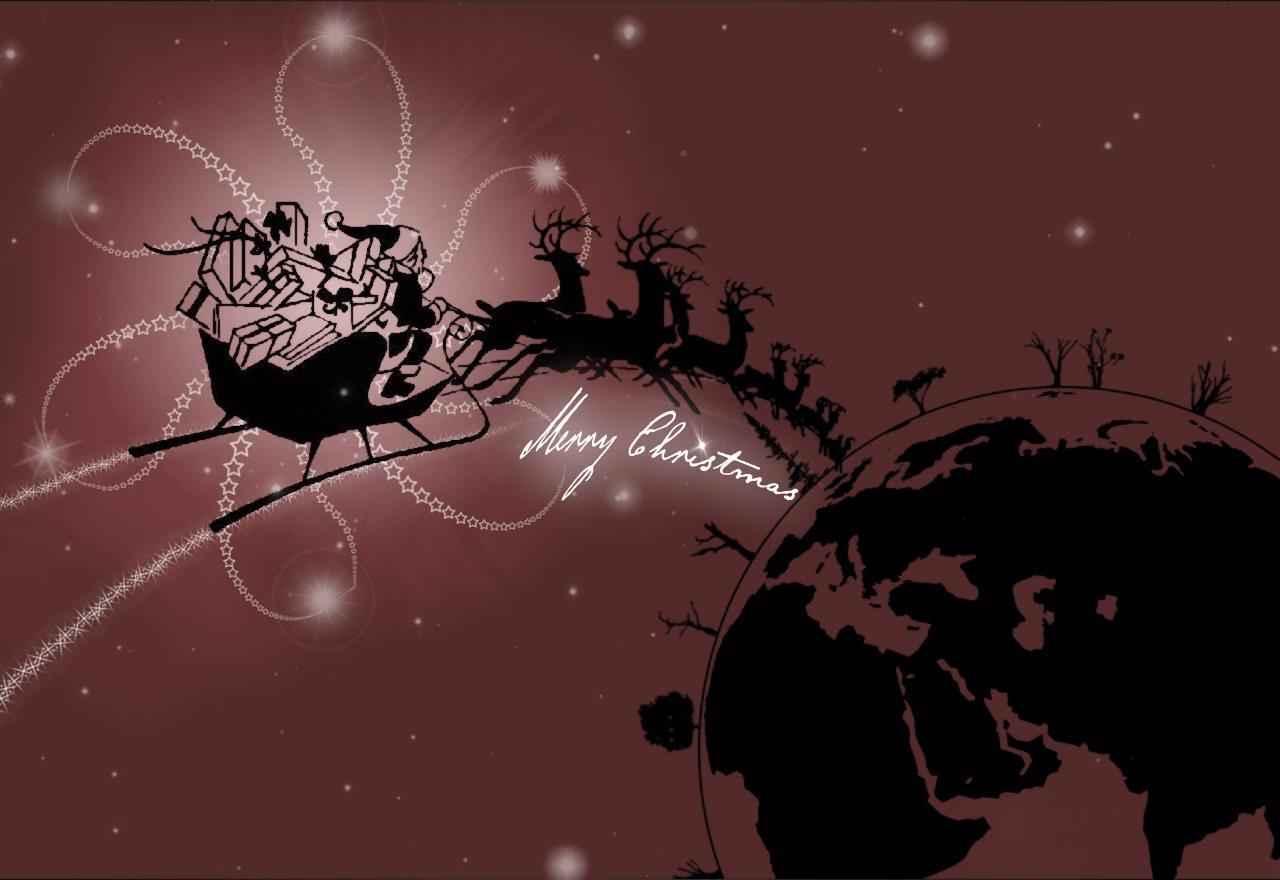 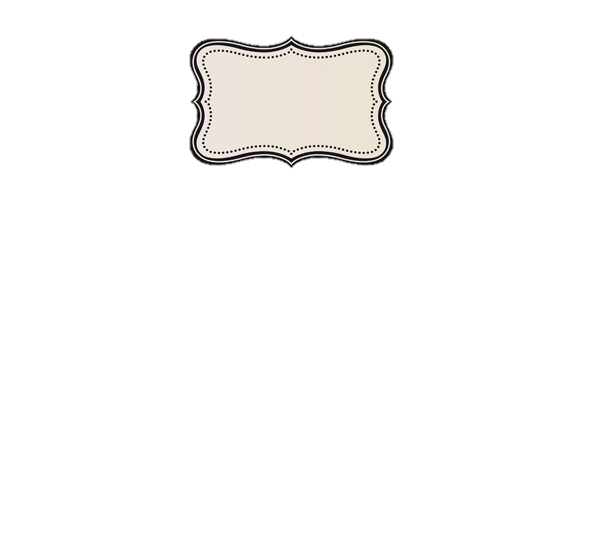 No. 16
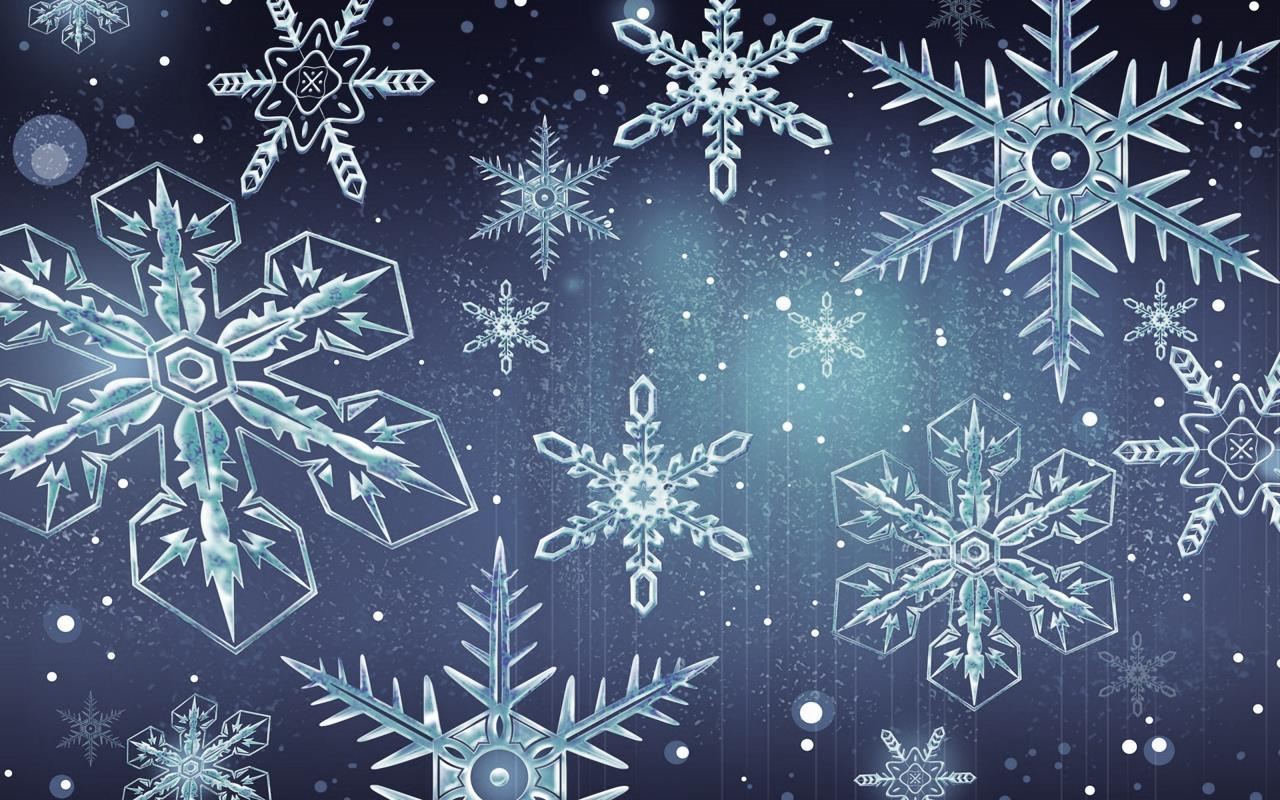 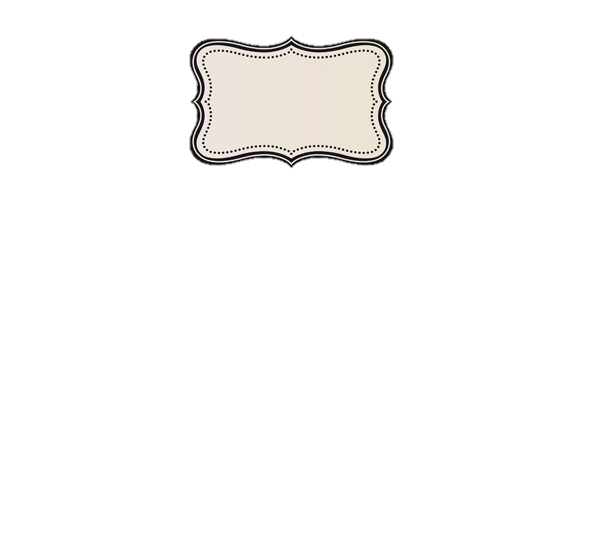 No. 17
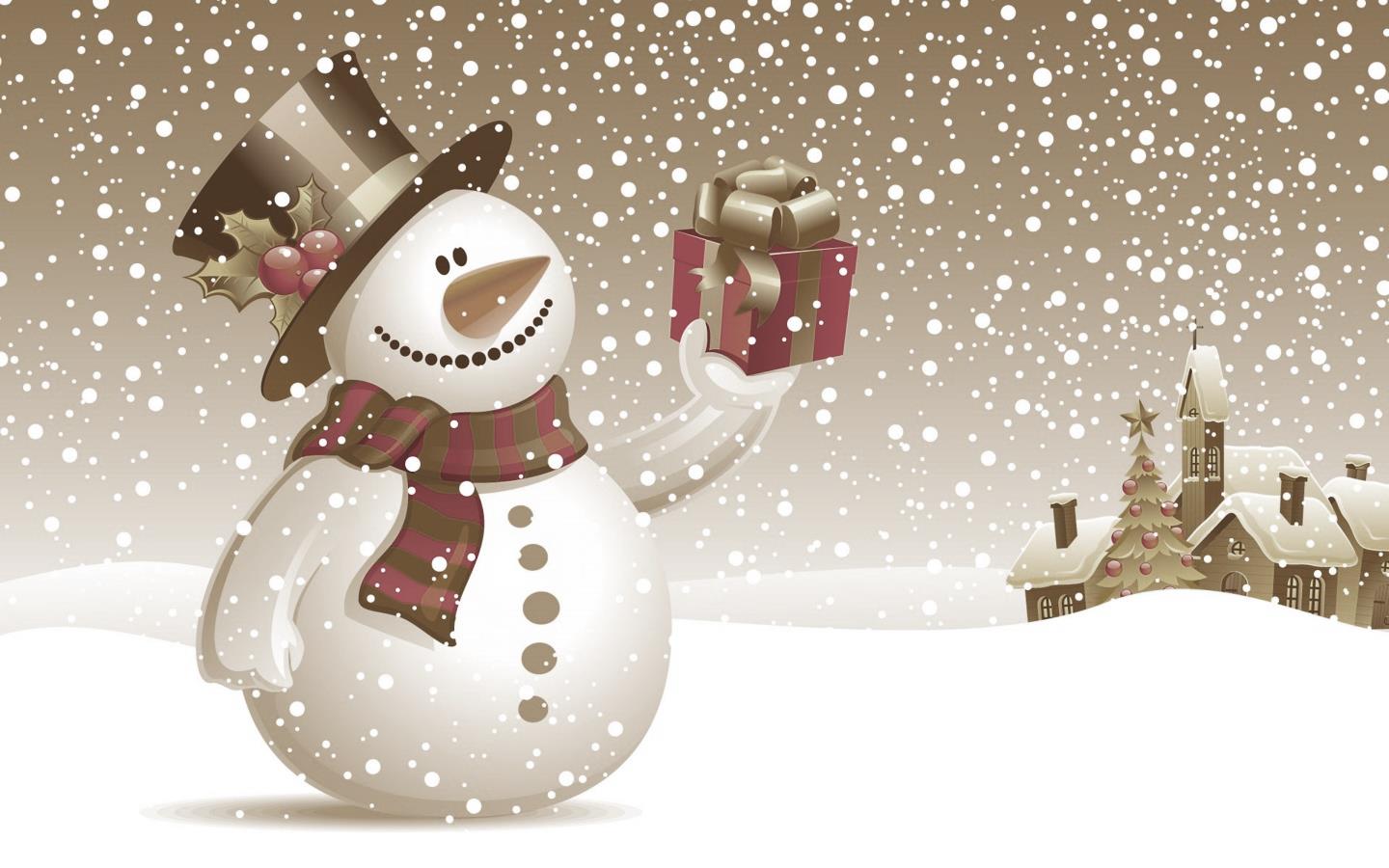 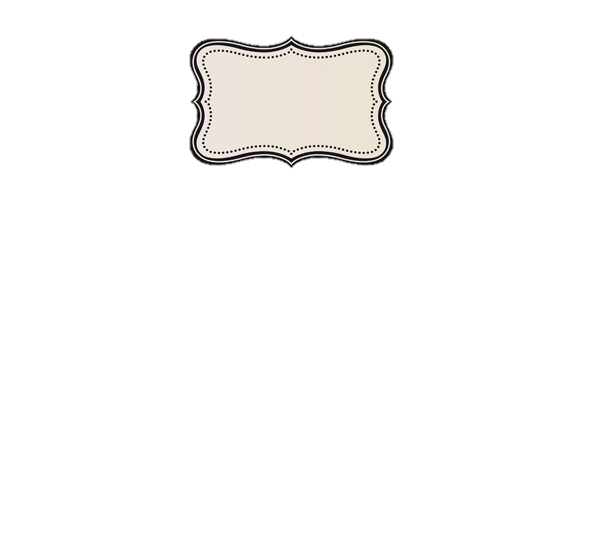 No. 18
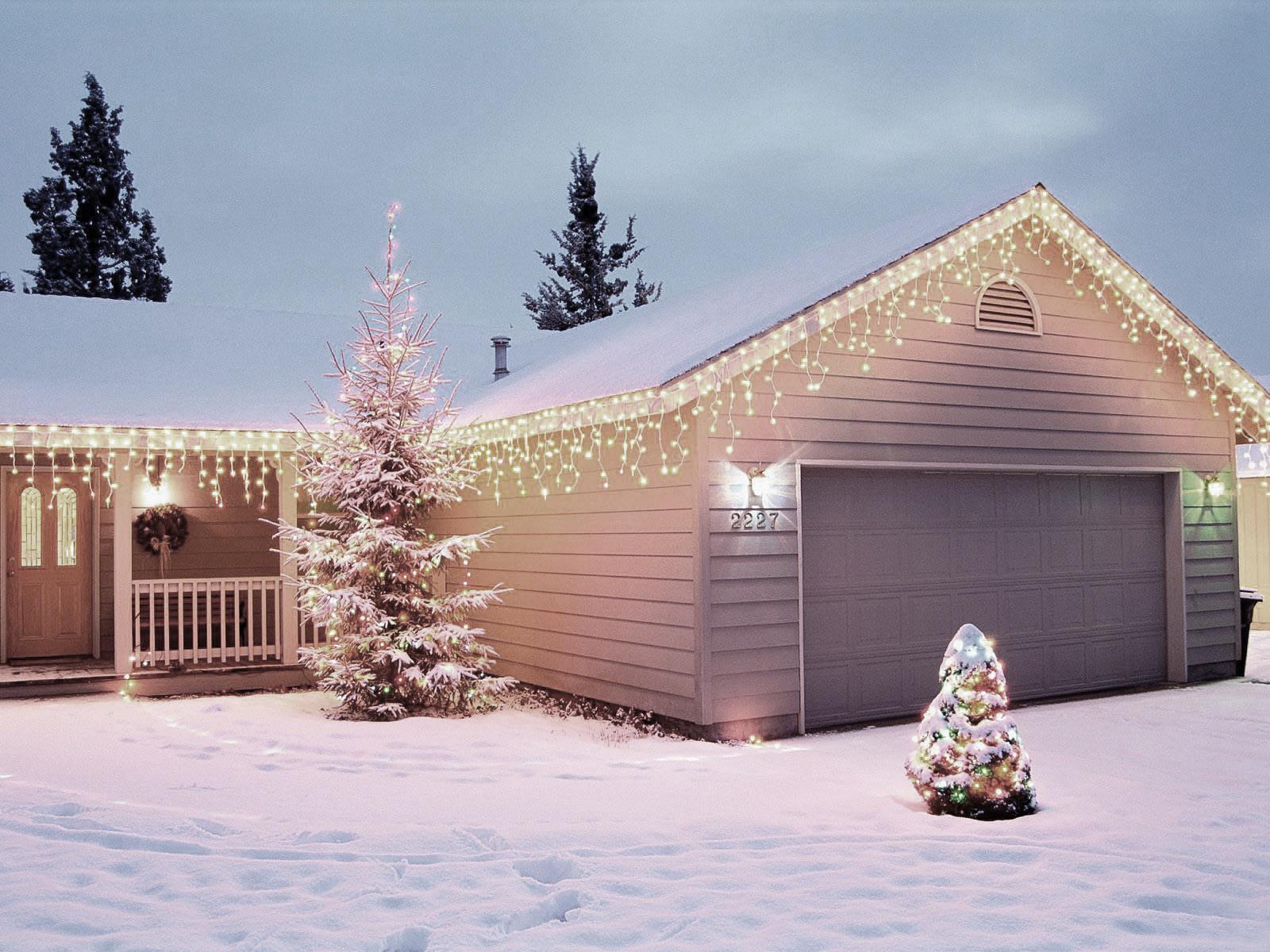 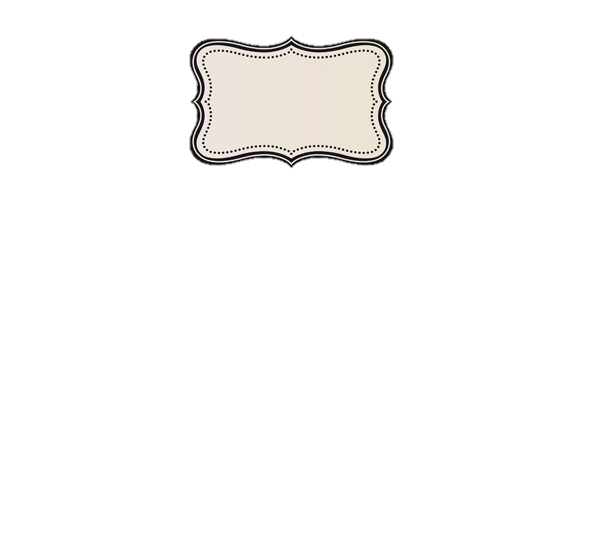 No. 19
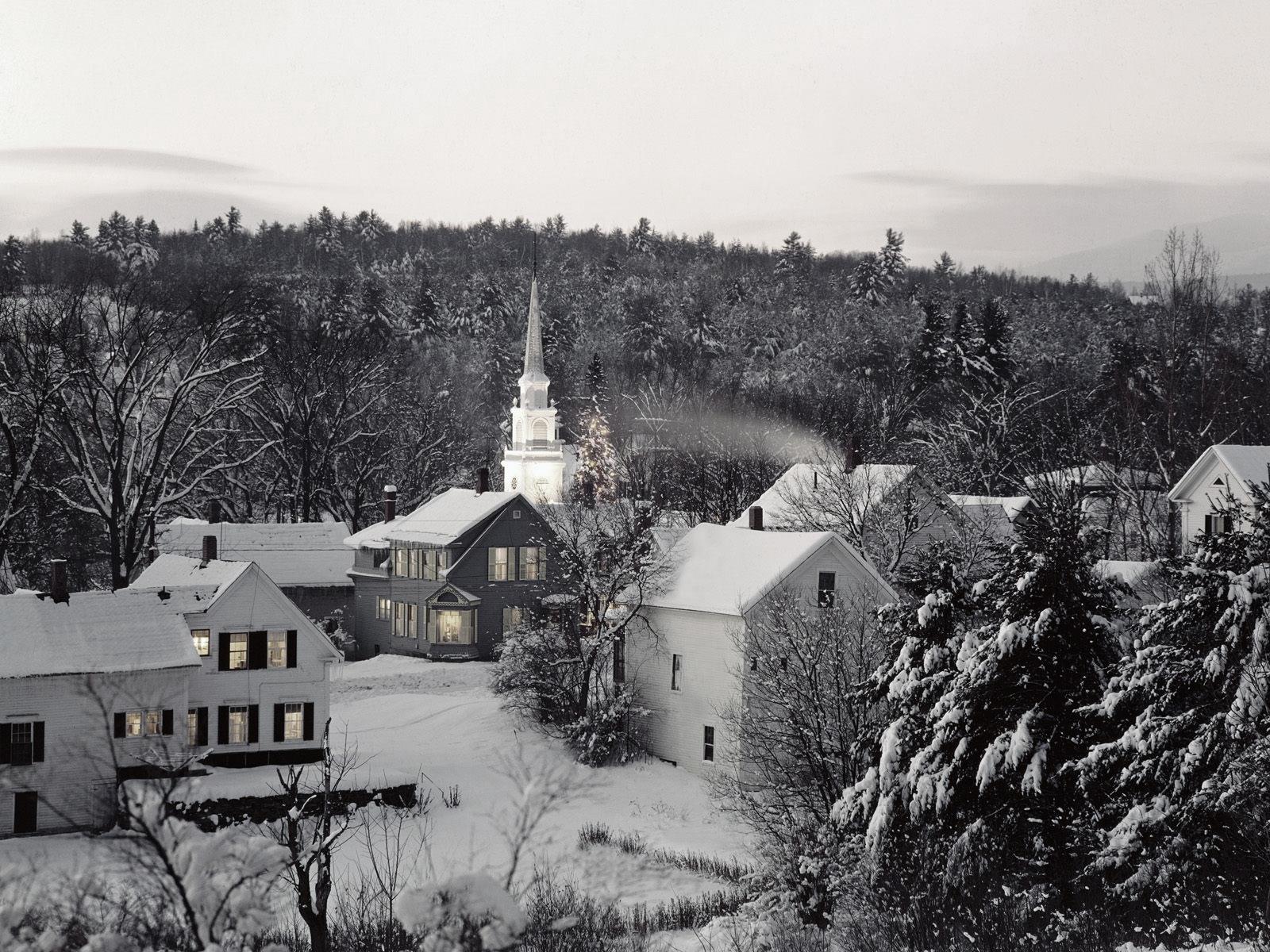 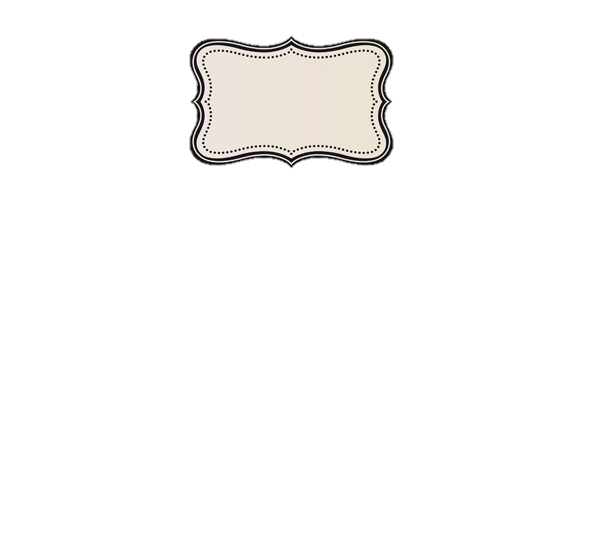 No. 20
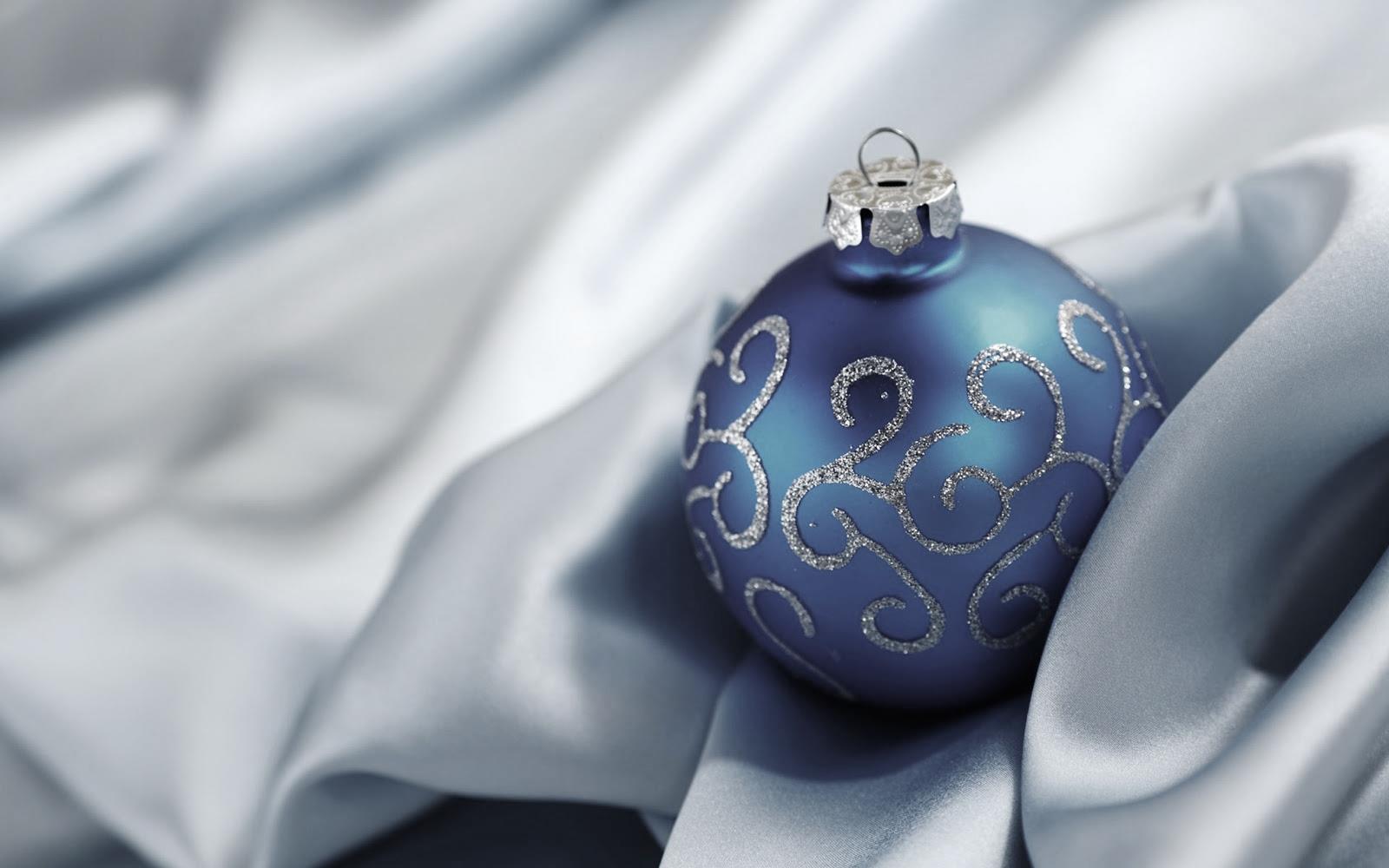 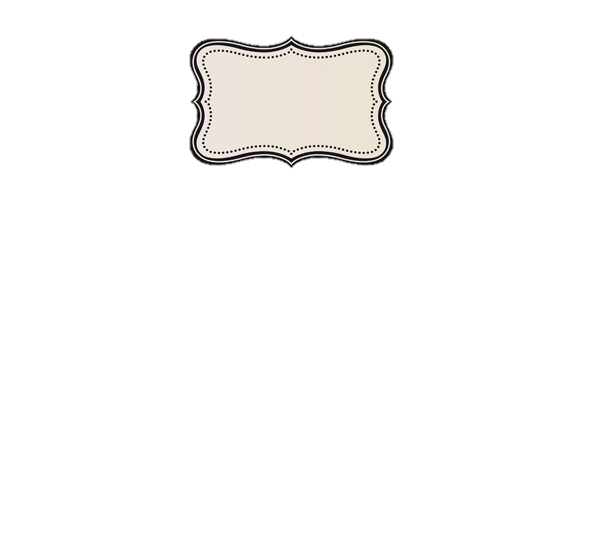 No. 21
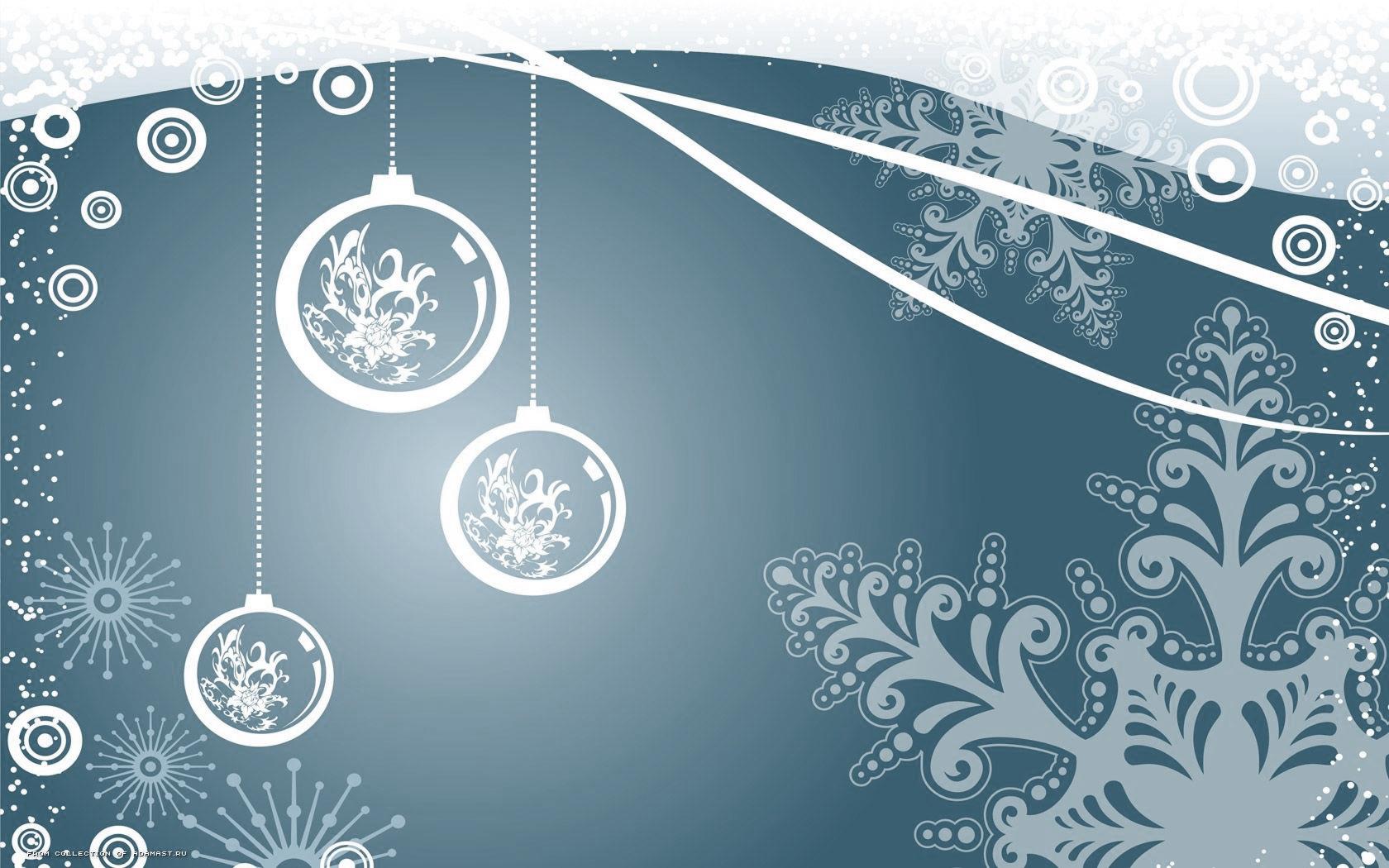 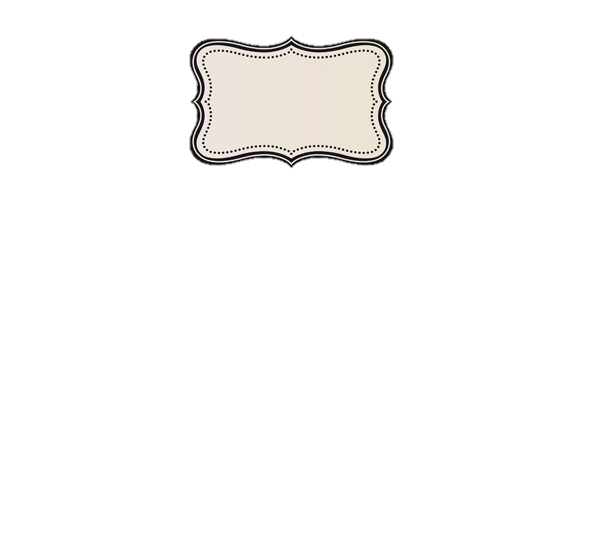 No. 22
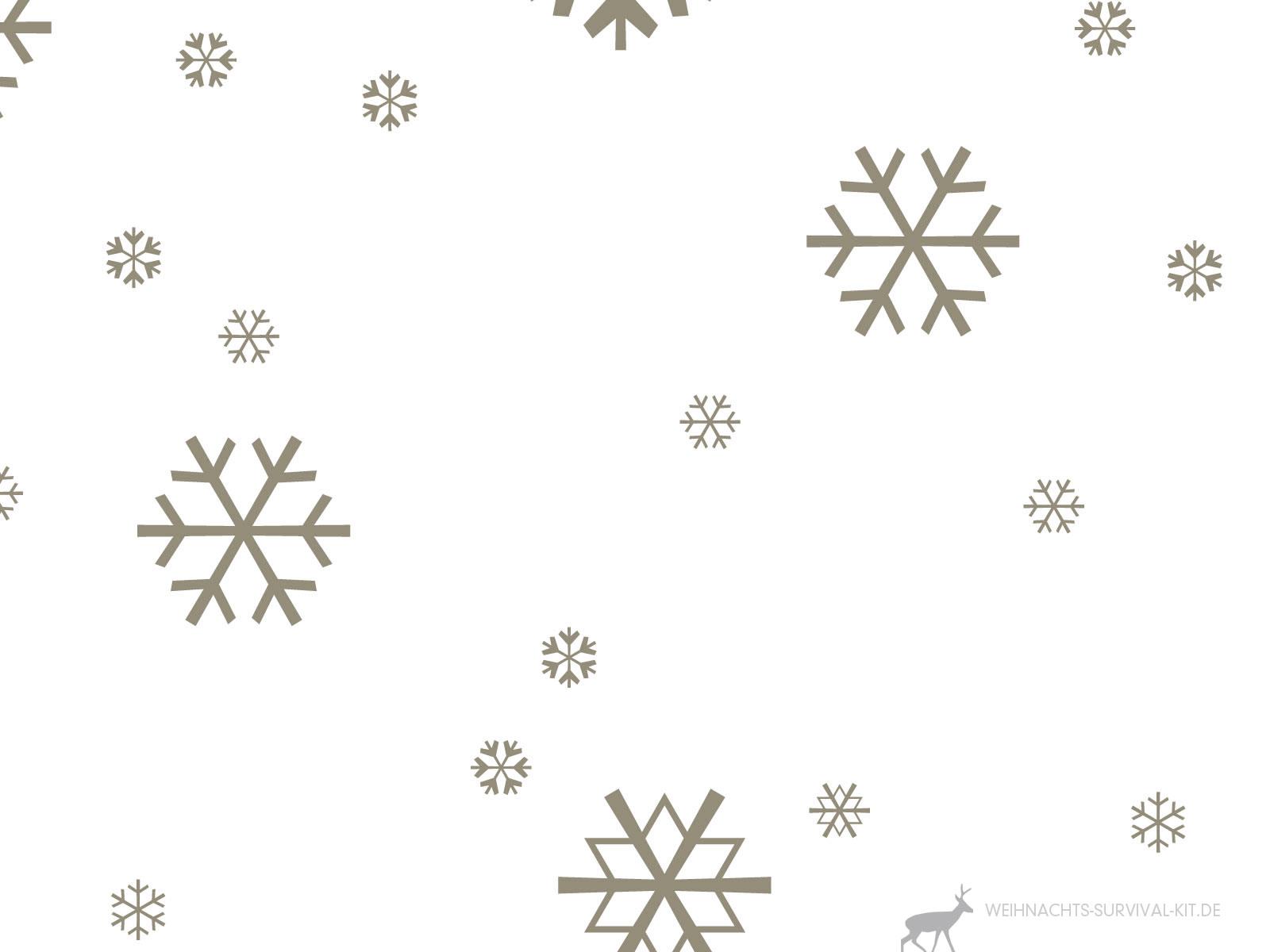 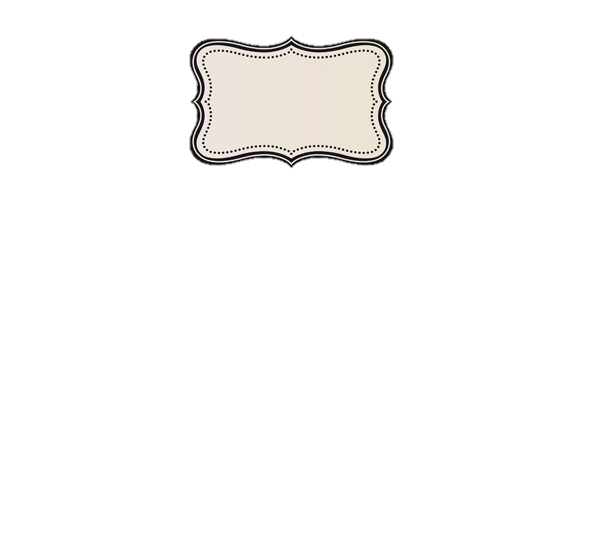 No. 23
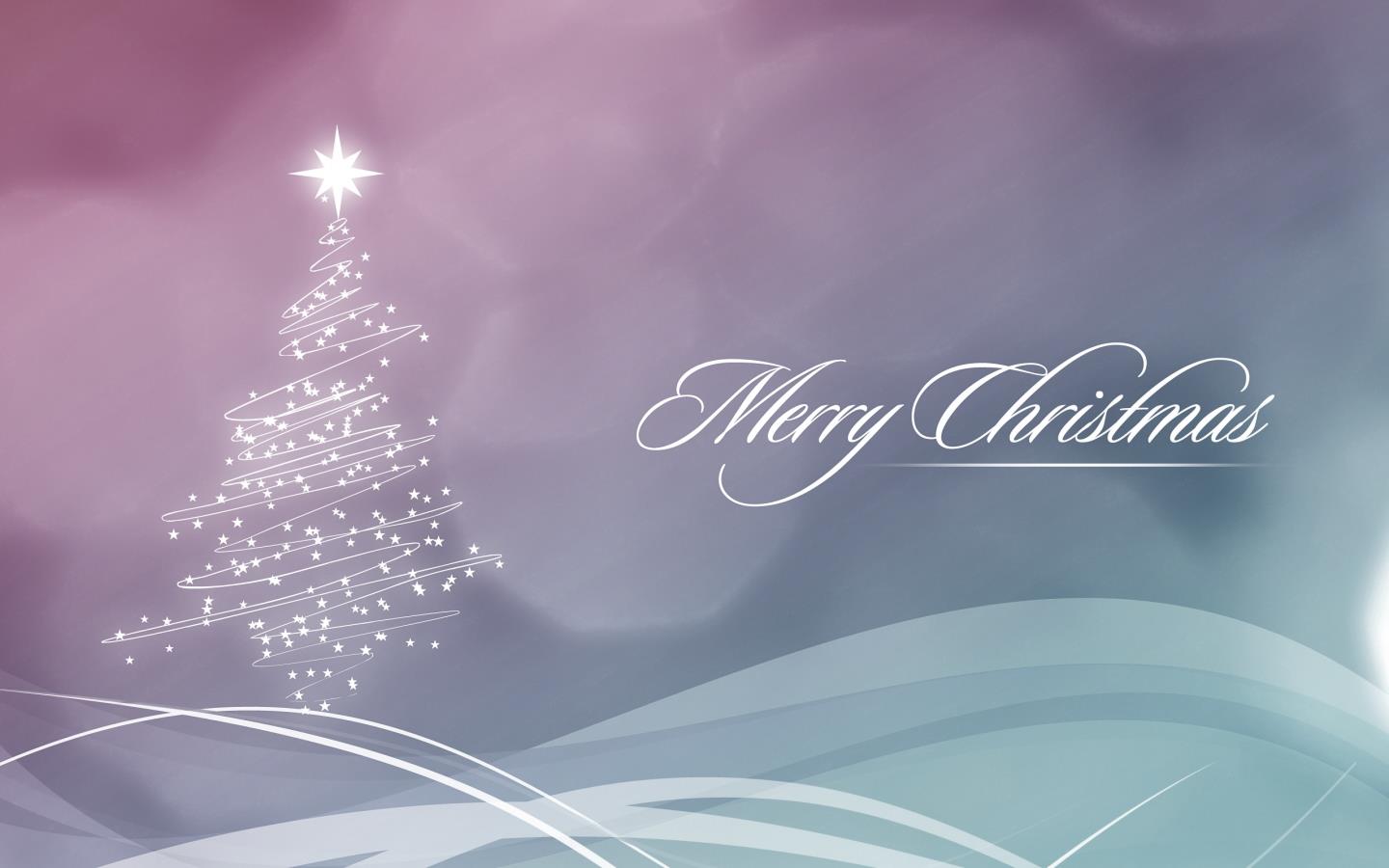 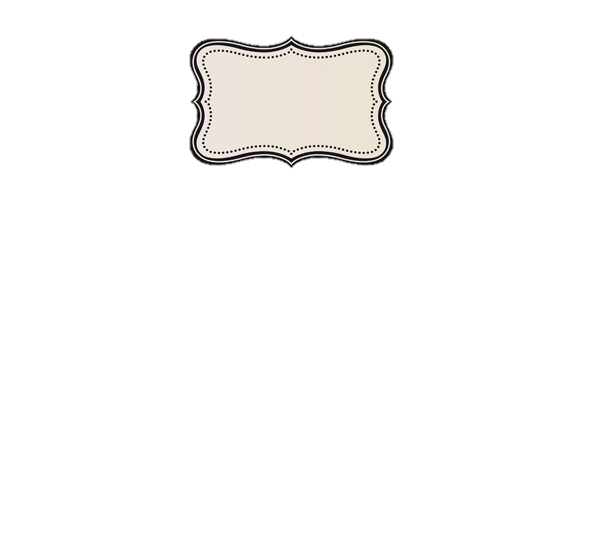 No. 24